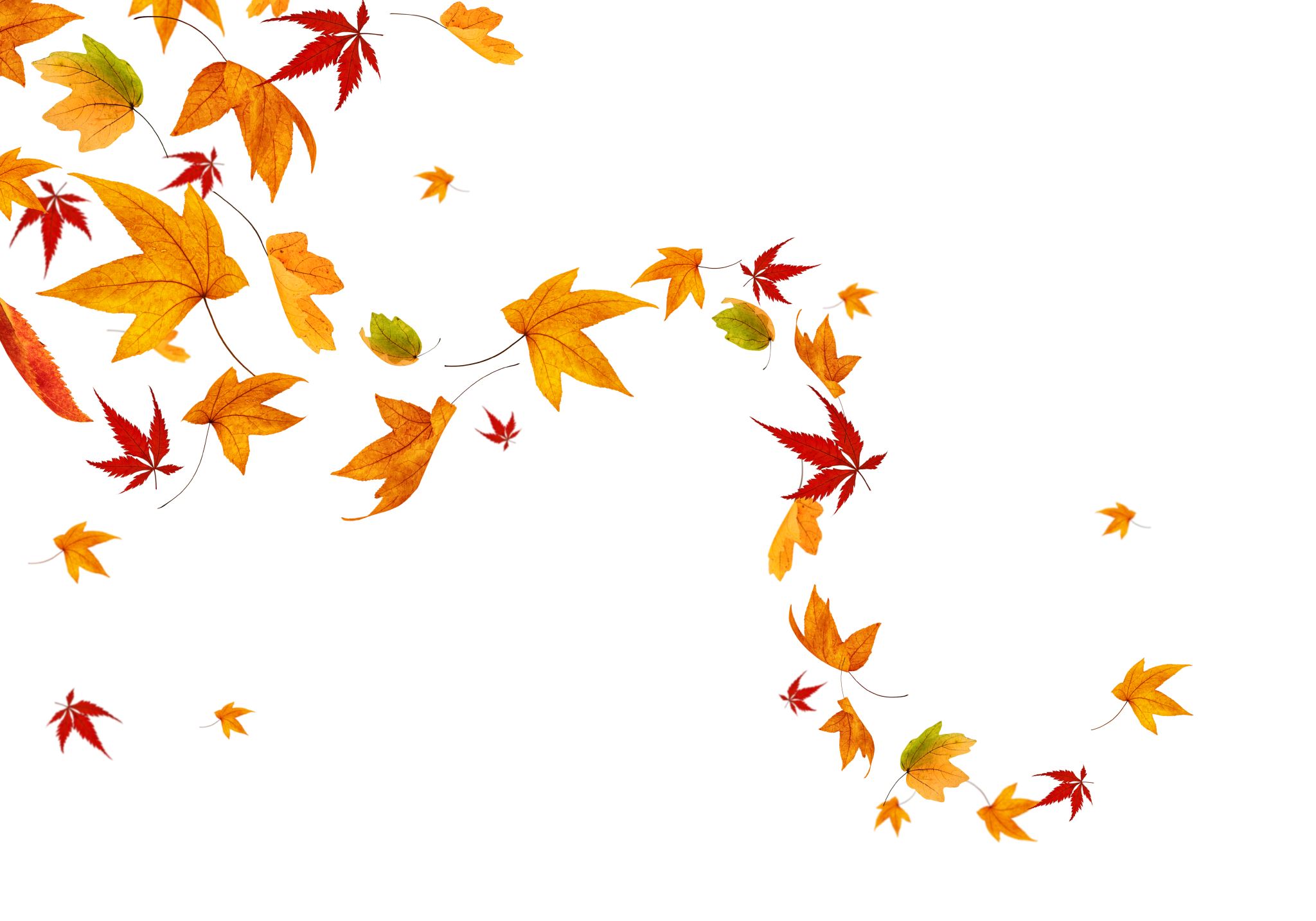 EVERYTHING THAT HATH BREATH PRAISE HIM
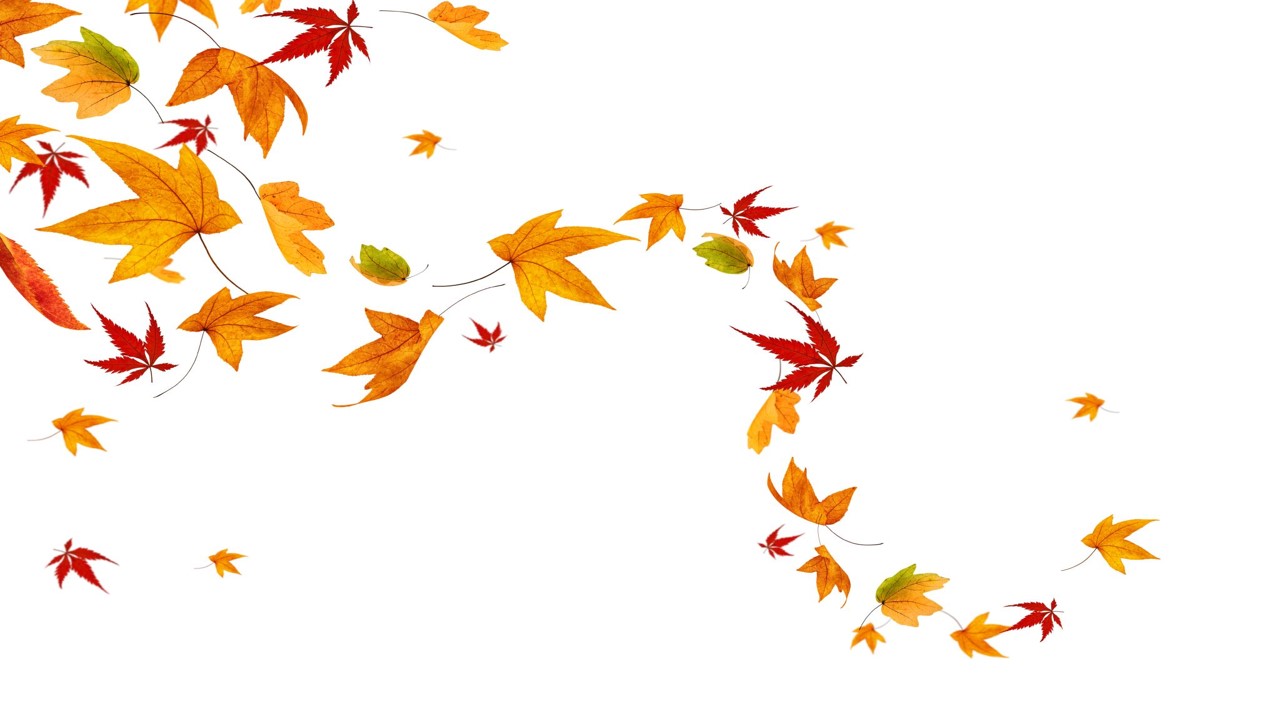 1.
Everything that hath breath, praise Him!
There is much to thank Him for,
Sing to God in psalm and sweet hymn;
He who reigns from shore to shore.
2
Know that every perfect, good gift,
Cometh down from God above,
Sabbath, loved ones; 'tis a long list,
The Rod too, given in love.
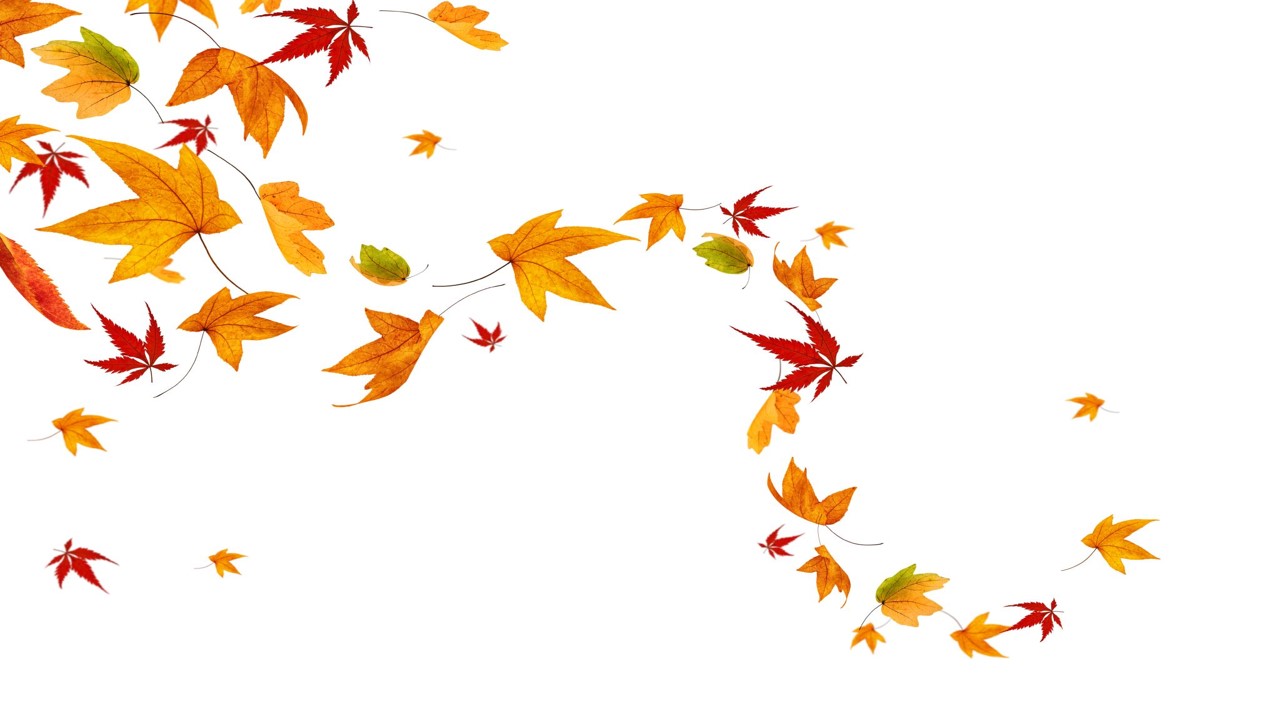 3.
Gift of every time and season,
Gift of want and abundance,
Gift of mind and gift of reason,
Do not come by happenstance.
4
There's the gift of God's supreme law,
On tables of stone outlined,
Giv'n for blessing, not for sorrow,
Peace and goodwill to mankind.
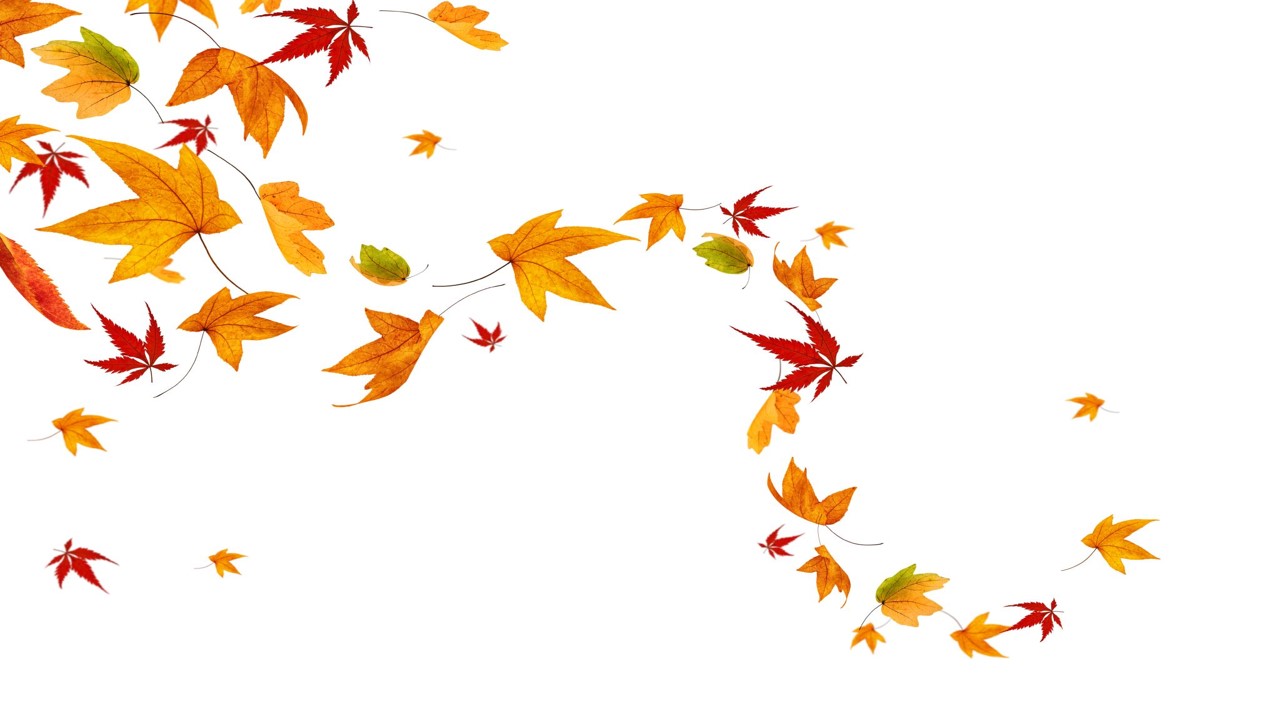 5.
There is freedom of religion,
What a gift it is for all;
Liberty to make decision,
On the truth, which saves each soul.
6
Hear the tidings: “I come quickly,”
"My reward is here with Me."
Unto them whose lives are Godly,
Oh how great that day shall be.